Муниципальное бюджетное общеобразовательное учреждение МБУ «Школа № 82» 
г. о. Тольятти
Развитие творческих способностей учащихся во внеурочной деятельности
Презентацию сделала
Учитель изобразительного искусства
Шаронова Н.Н
Первой категории .
Тольятти, 2019 г
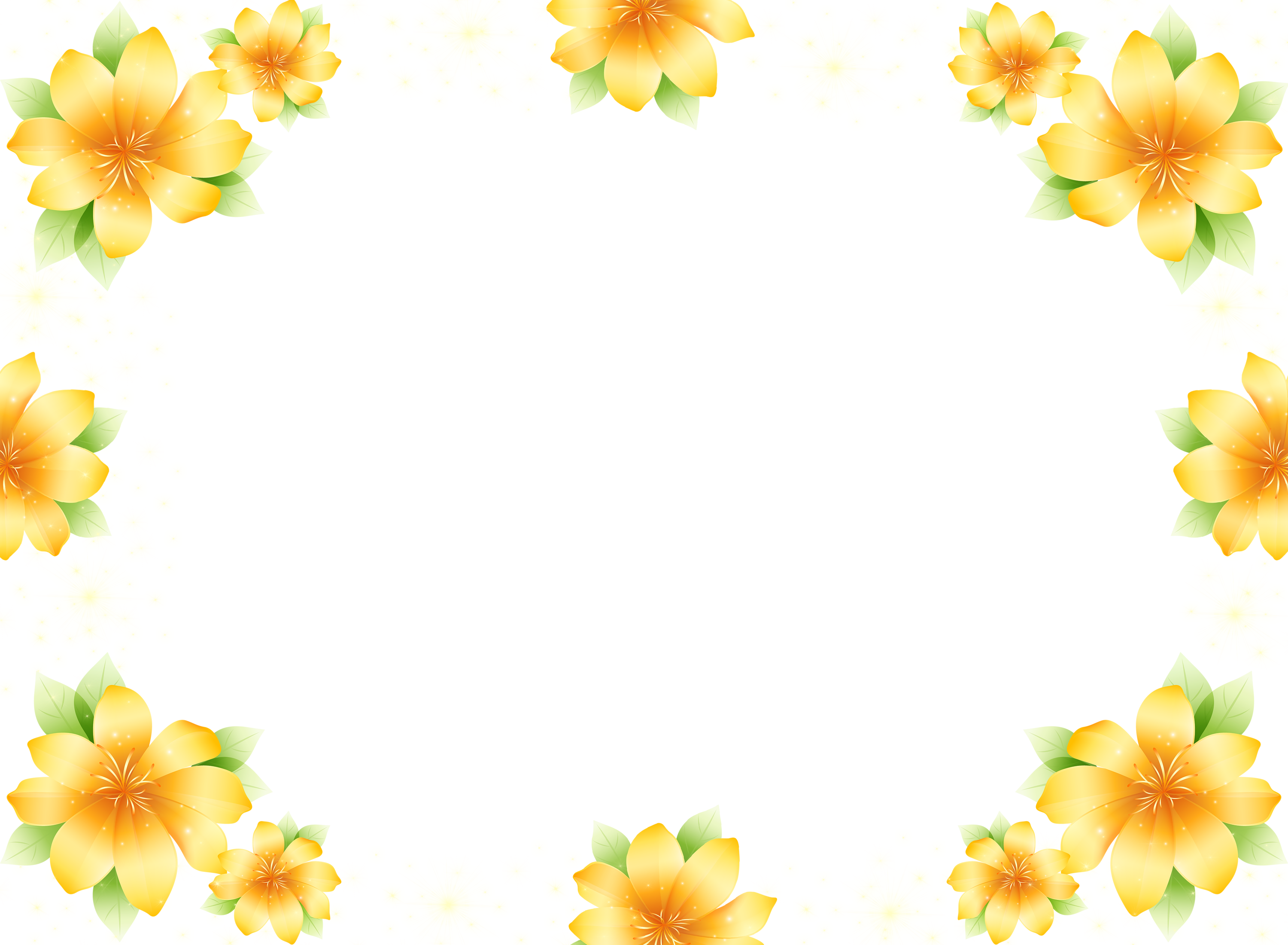 Одна из главных задач современной педагогики эмоциональное развитие личности ребенка 
Воспитание его творческого восприятия природы, окружающей действительности, искусства.

«Эмоциональная насыщенность восприятия – это духовный заряд детского творчества»
                                                 В.Сухомлинский
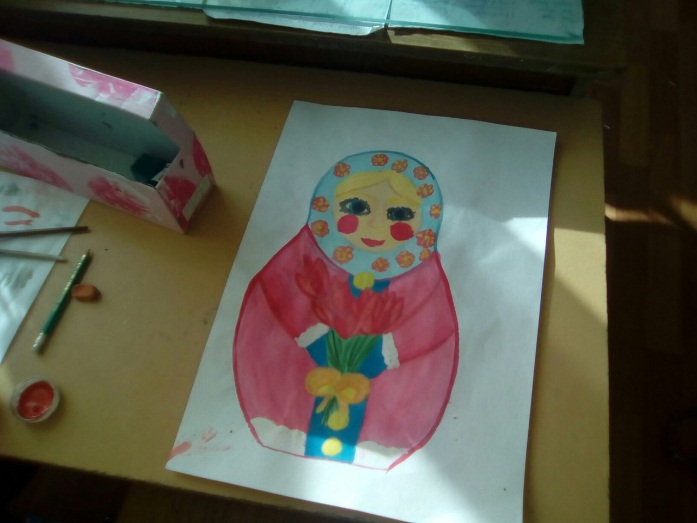 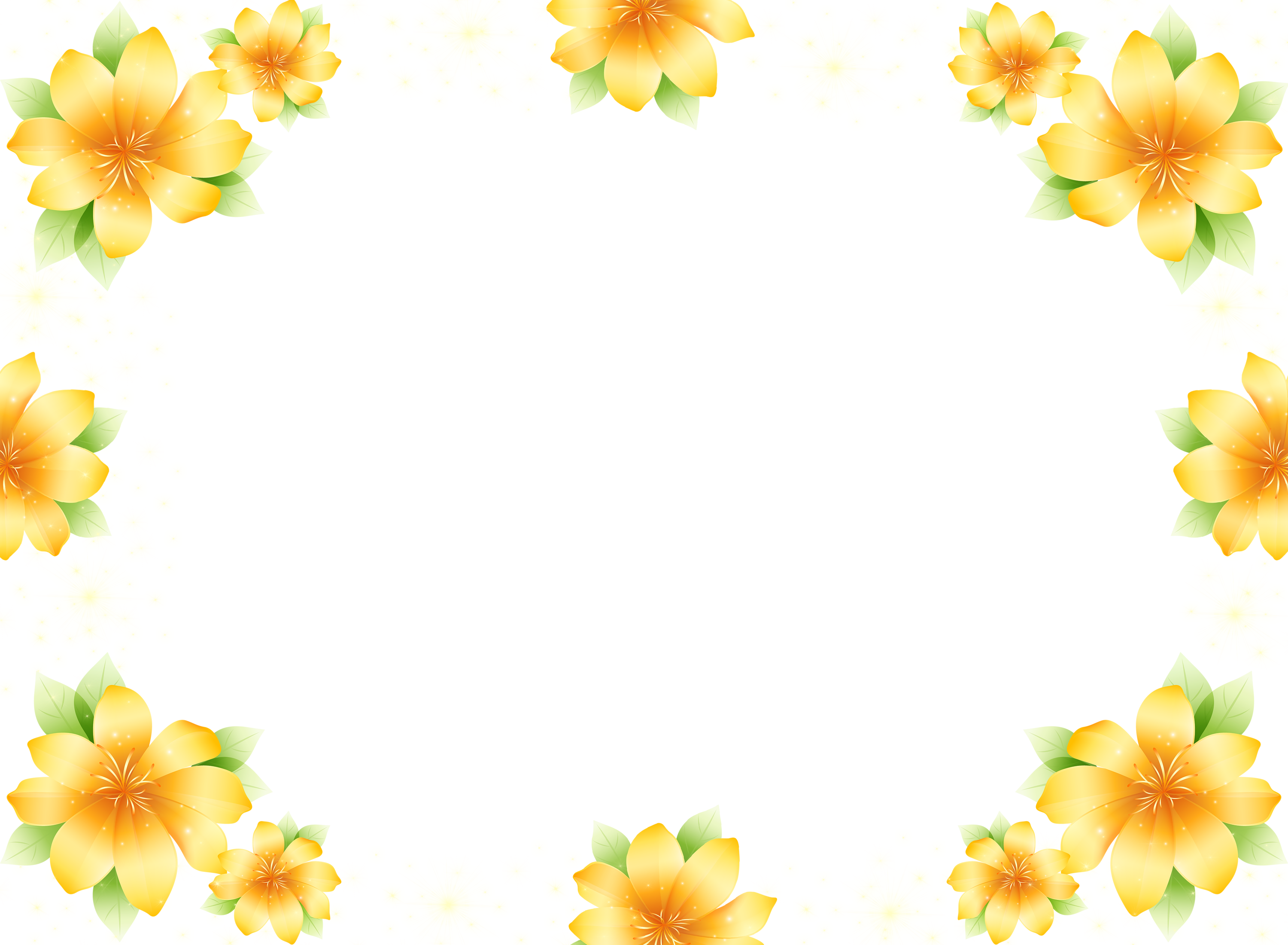 Кружок «Палитра» и «ДПИ»
Занятия кружков проходят 2 часа в неделю у 6-8 классов 
1 час в неделю у 5 –х классов
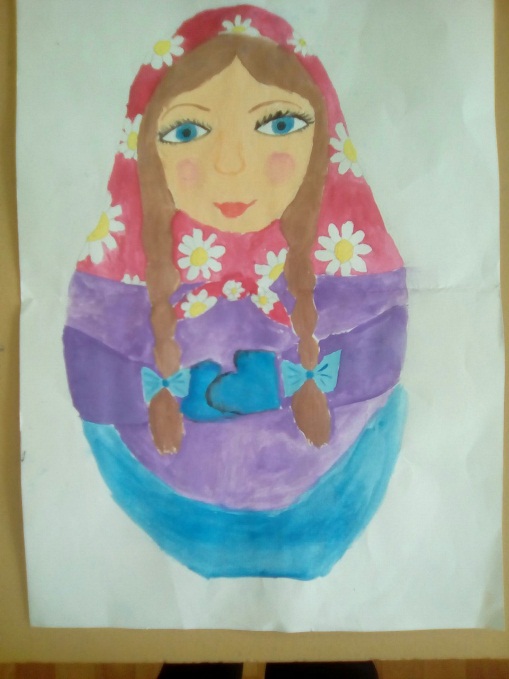 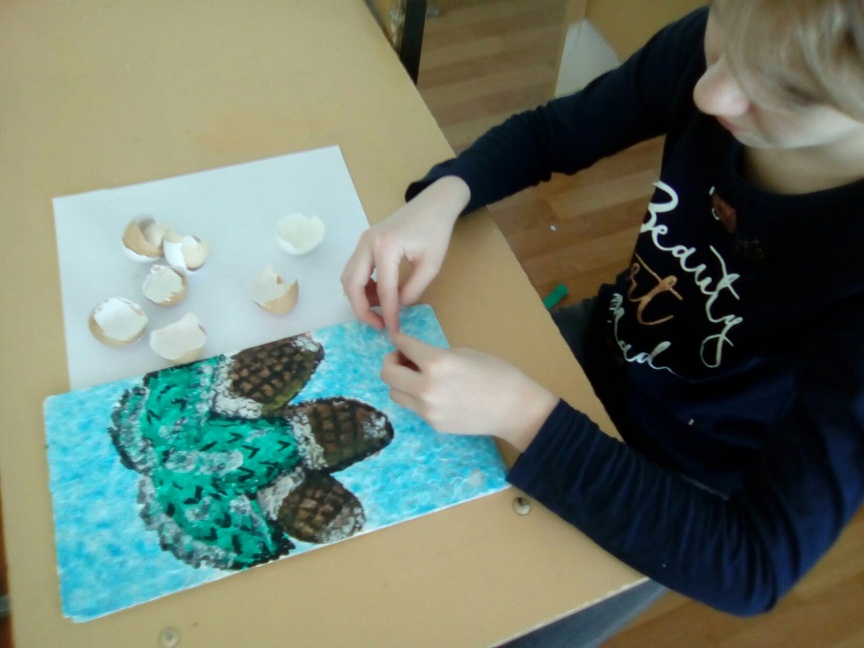 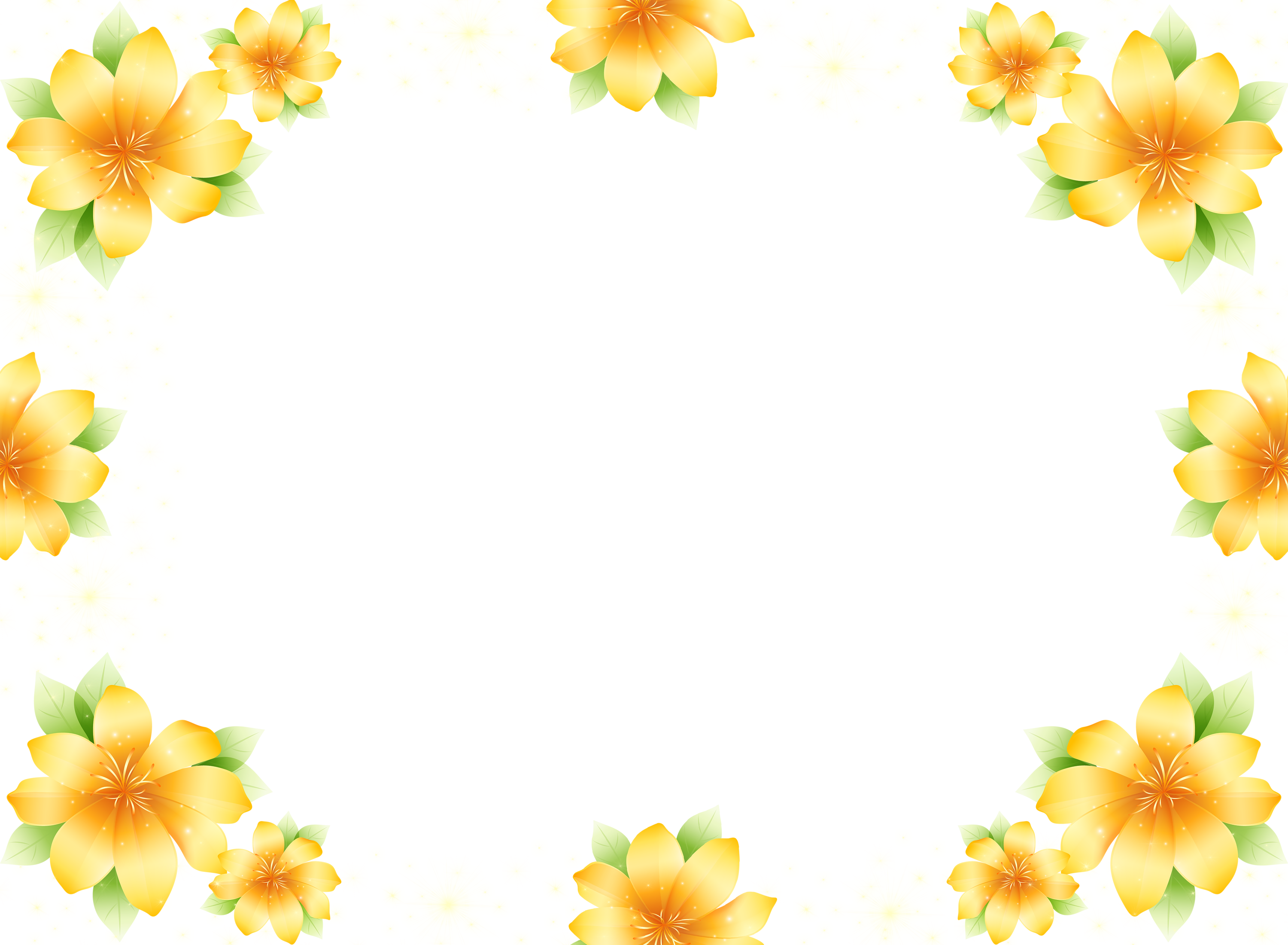 Цели и задачи
Ввести и закрепить знания, навыки, выполнить обучающие и развивающие упражнения;
Подготовить детей к восприятию темы, ввести материал, убедится в творческом уровне эмоционального восприятия его детьми;
Выполнить творческие задания по теме;
Свободным творчеством по свободной теме завершить цикл, проверить качество педагогического вмешательства в мир ребенка, степень обогащения его художественной практики в процессе занятий.
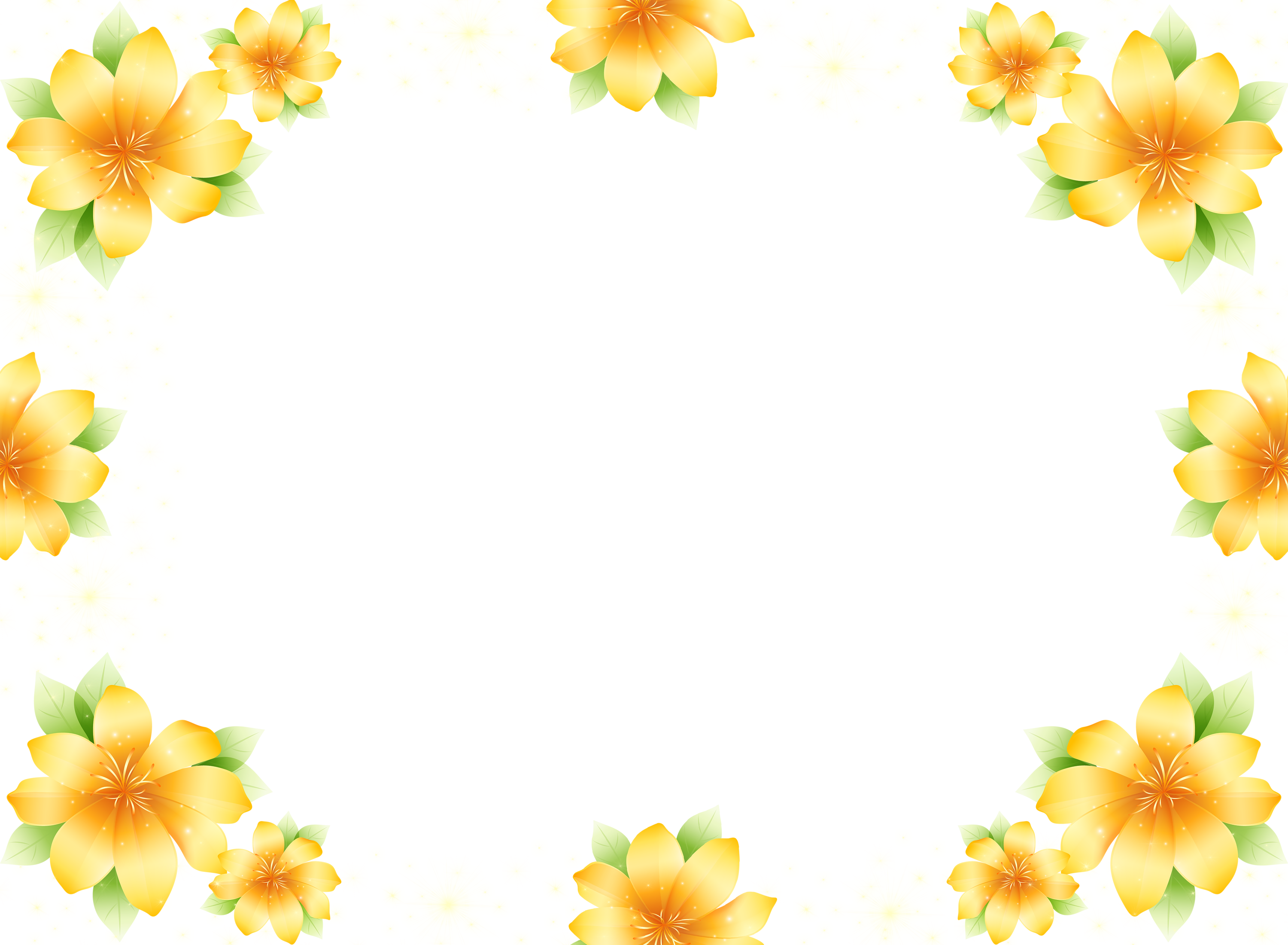 В процессе занятий дети убеждаются, что искусство не забава, не развлечение,а серьезный труд, требующий усилий и приносящий большую радость.
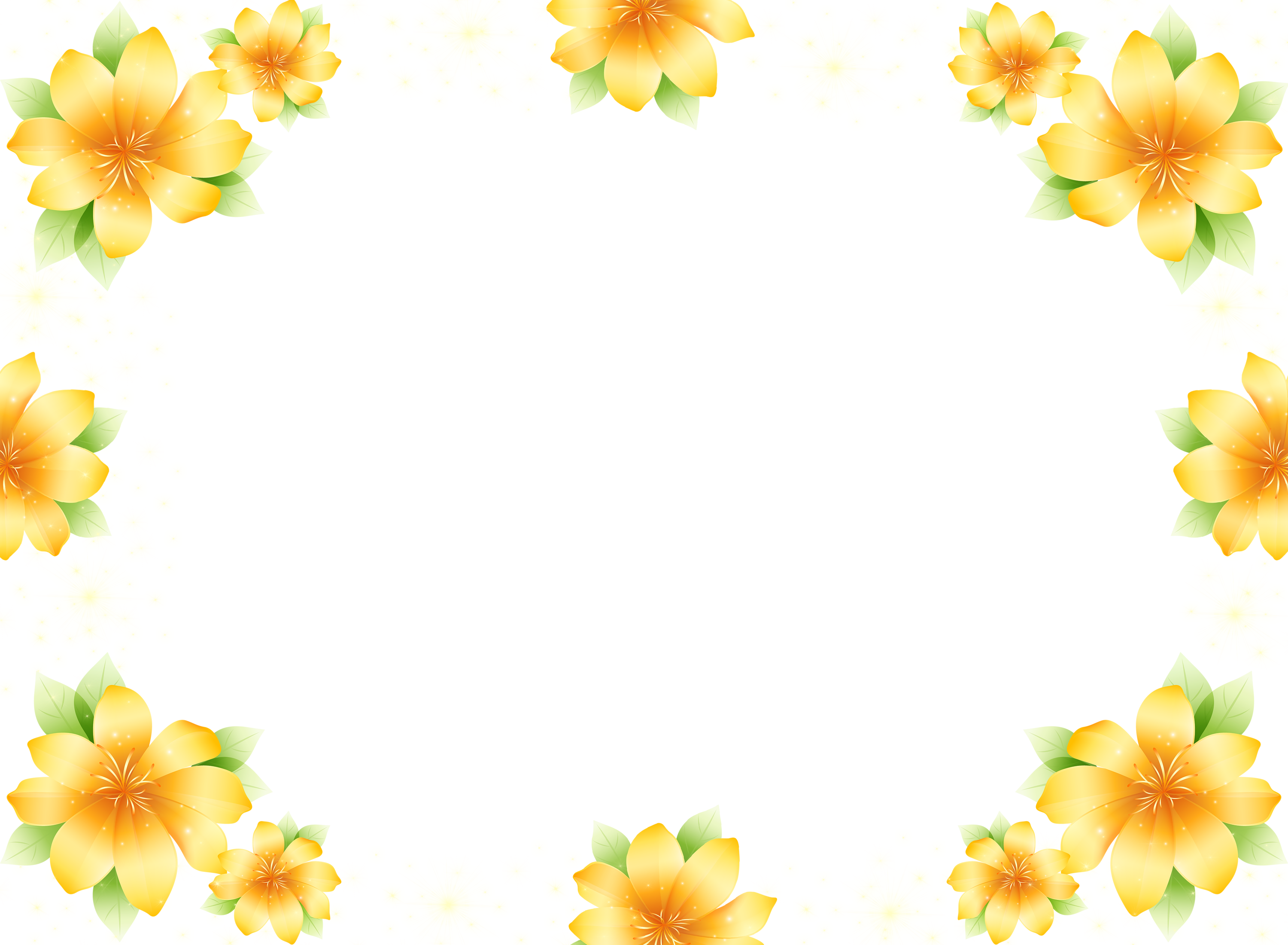 Мы готовимся с ребятами к выставке, посвящённой одной из красивых русских деревянных игрушек
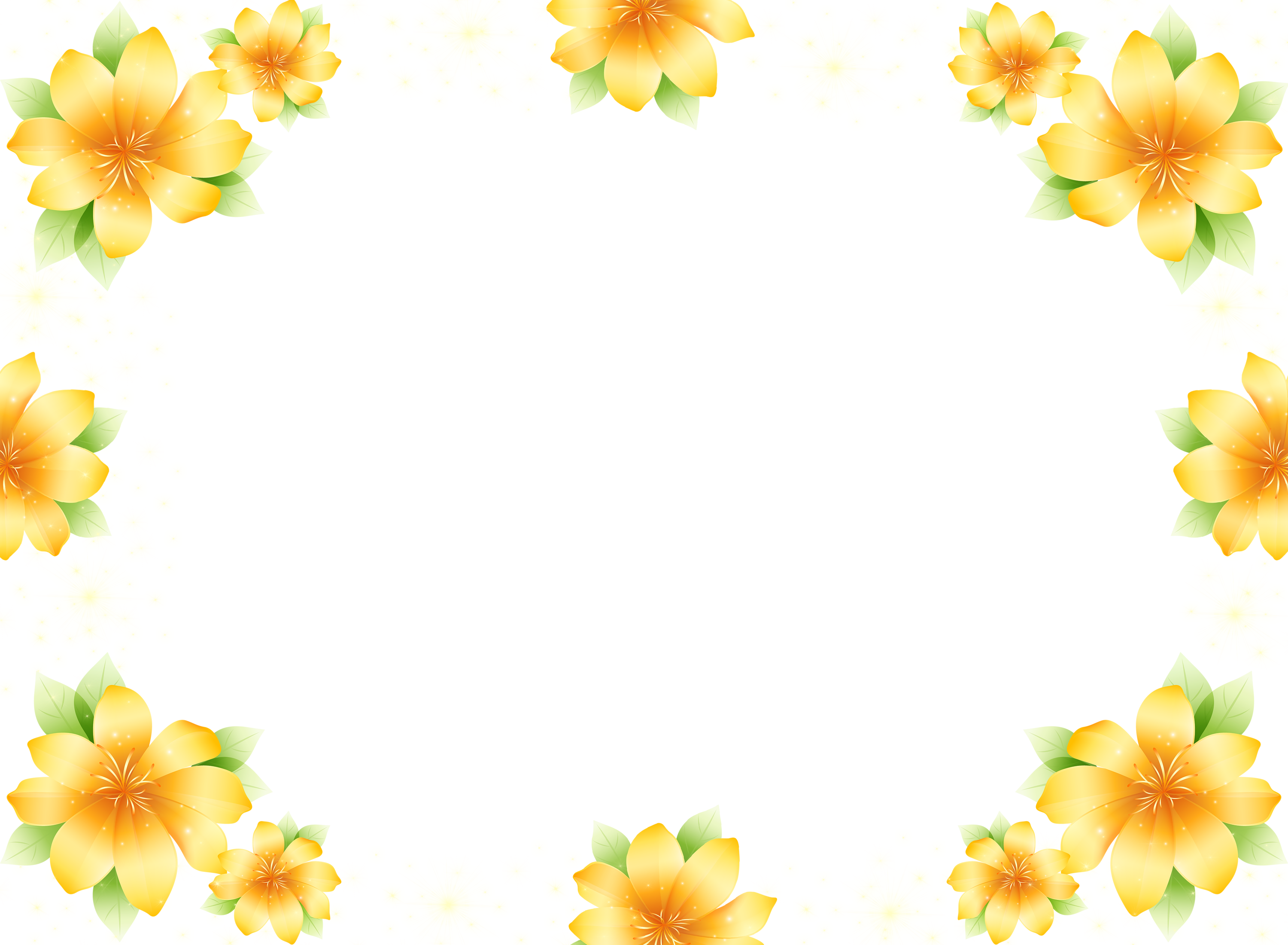 Выставка «Русская матрёшка»
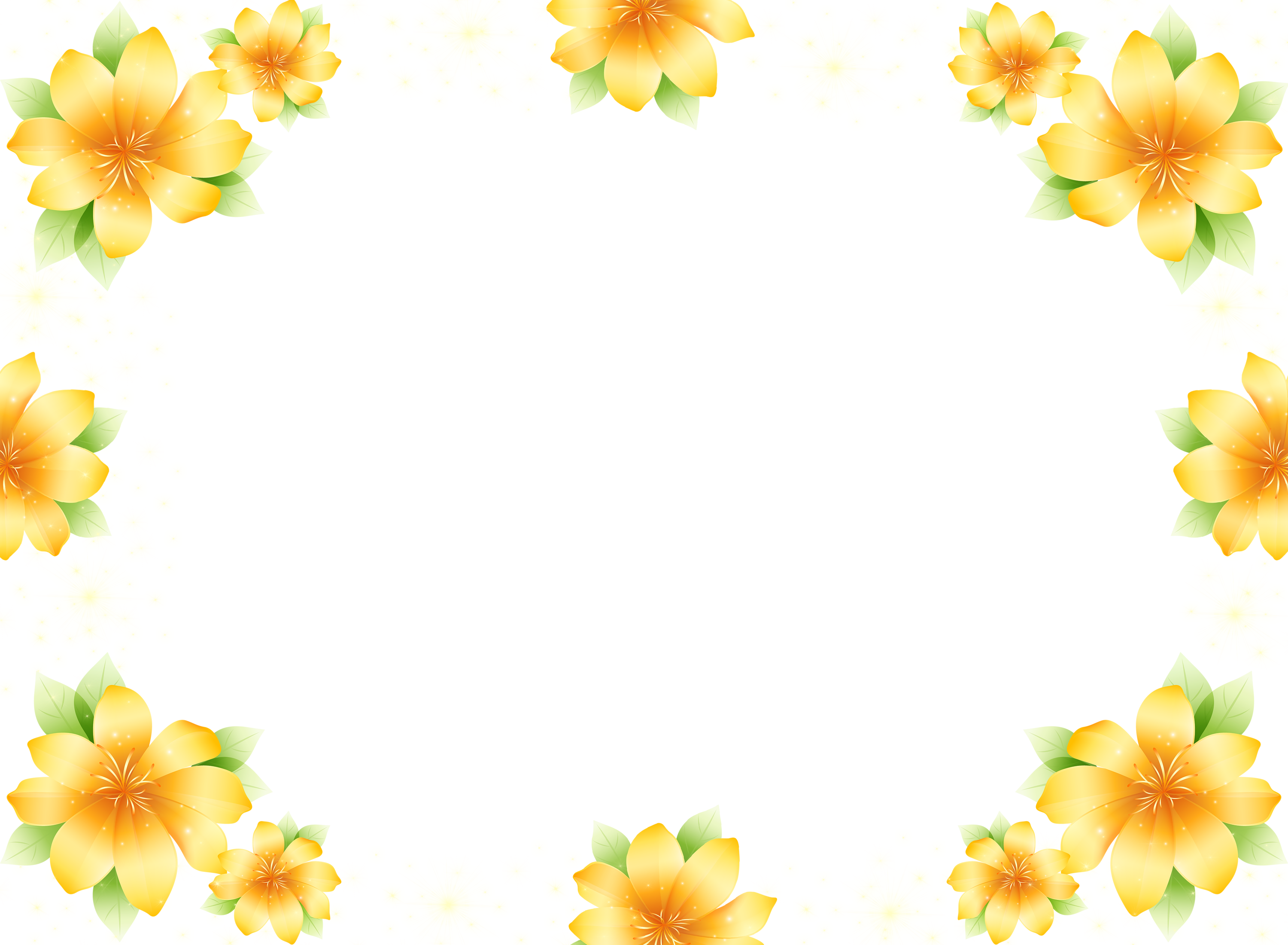 Изучаем технику Декупаж
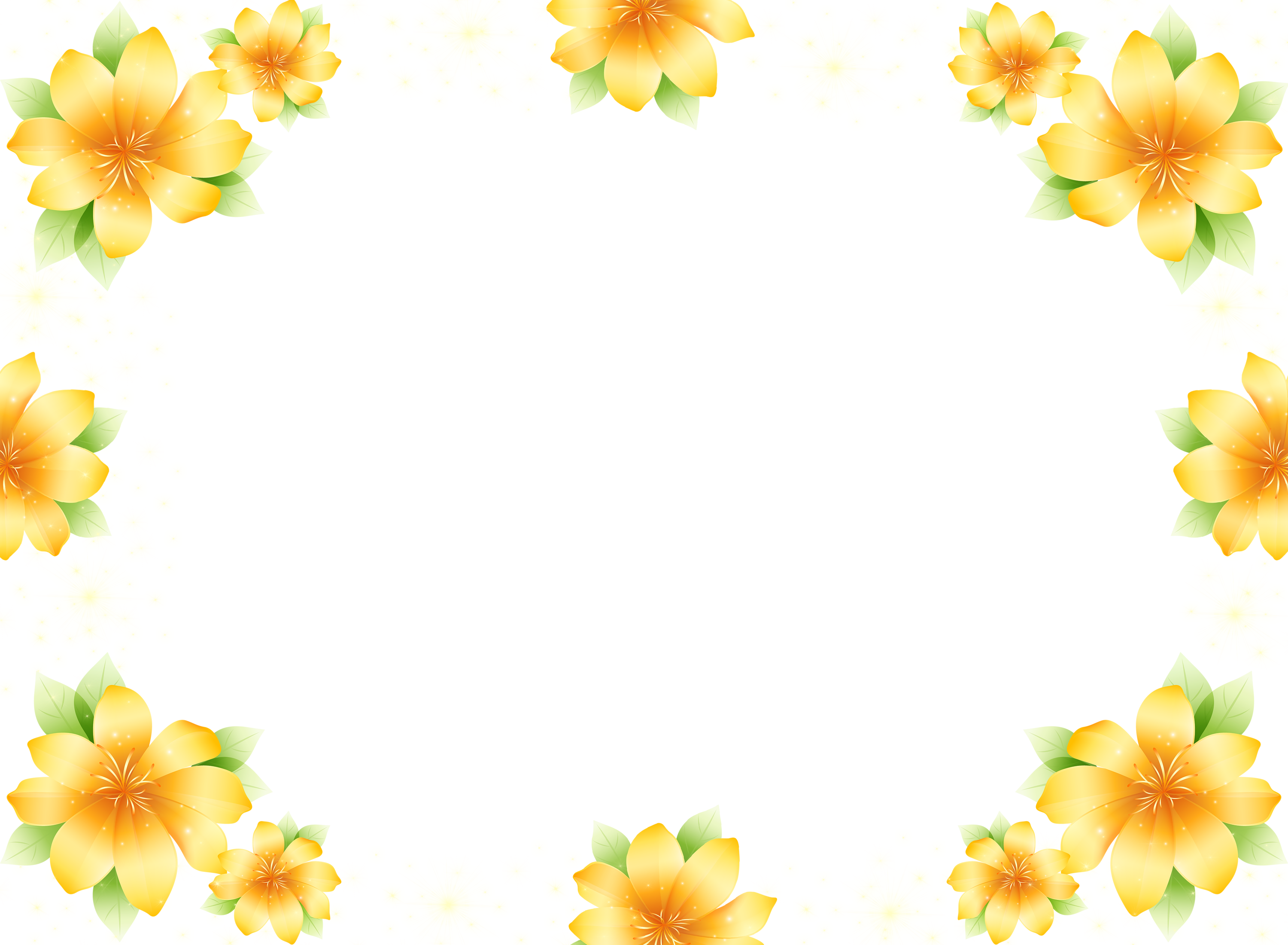 В течении учебного года мы организовываем выставки
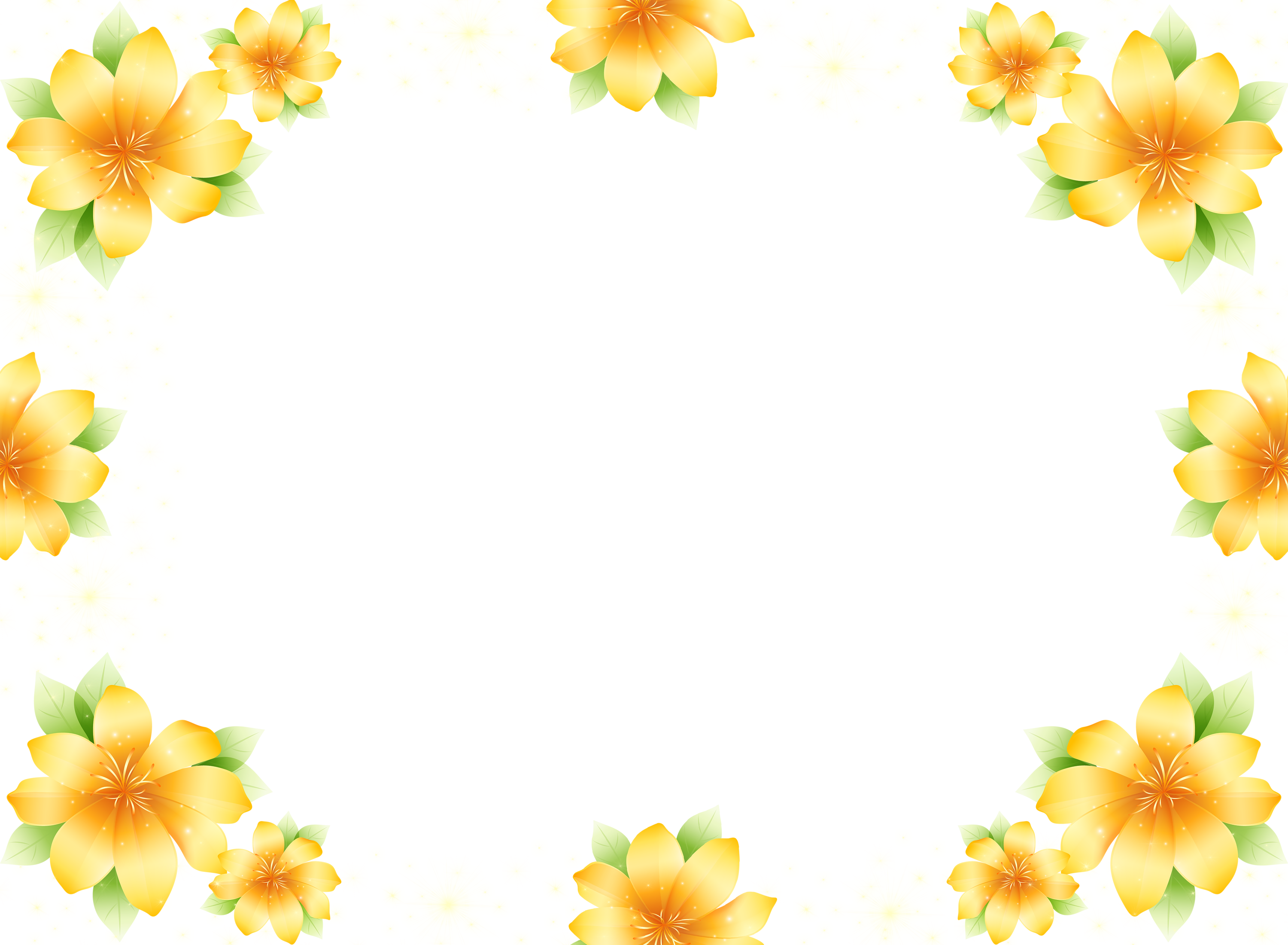 С нашими работами я участвую второй год подряд на фестивале «Метелица» прикладного творчества в г. Сызрань
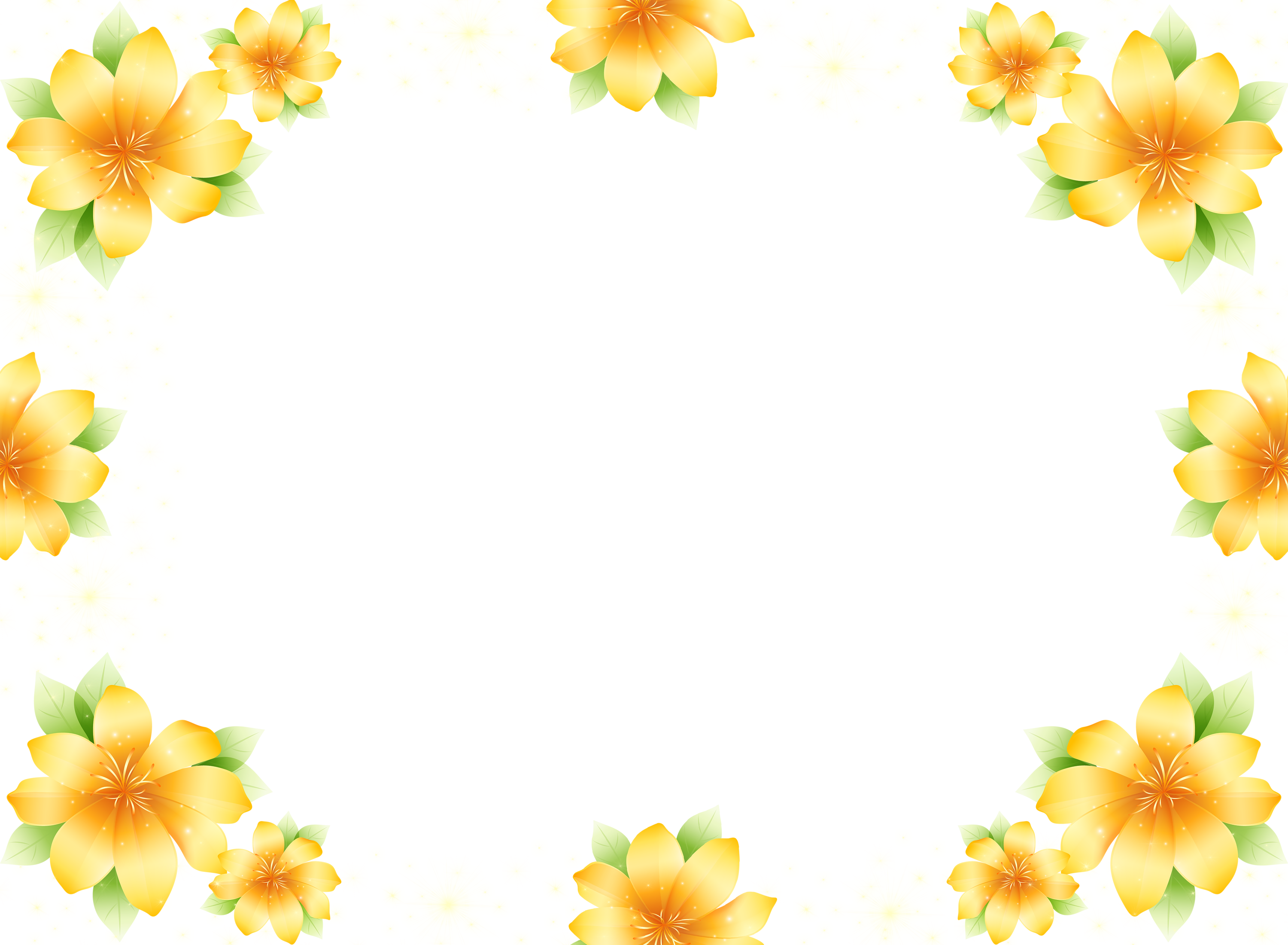 Я стараюсь, что каждый наш урок был насыщенным, интересным, познавательным
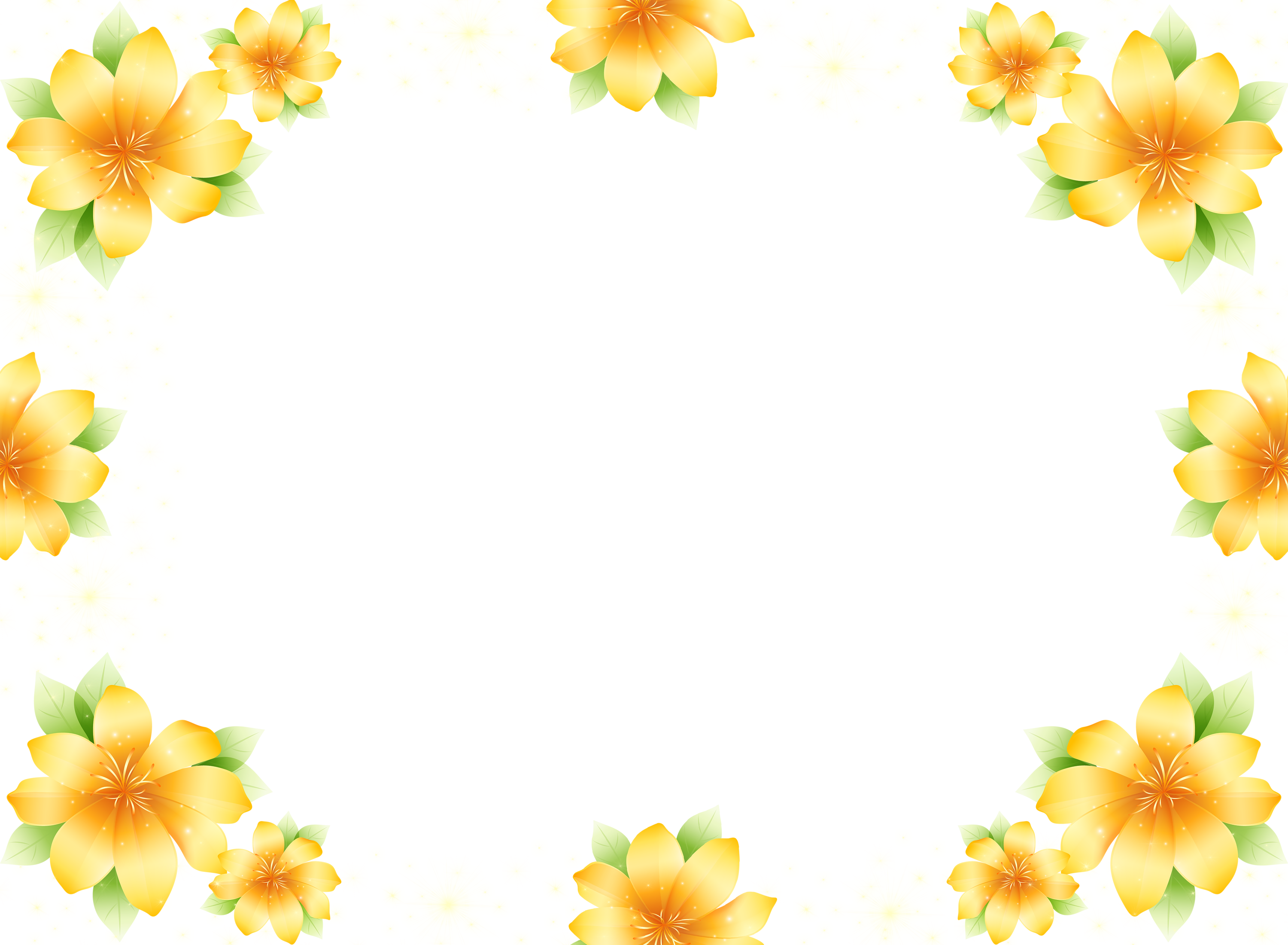 В итоге у учащихся получаются замечательные изделия. Ребята в них вкладывают свой труд, усердие, доброту и частичку души.
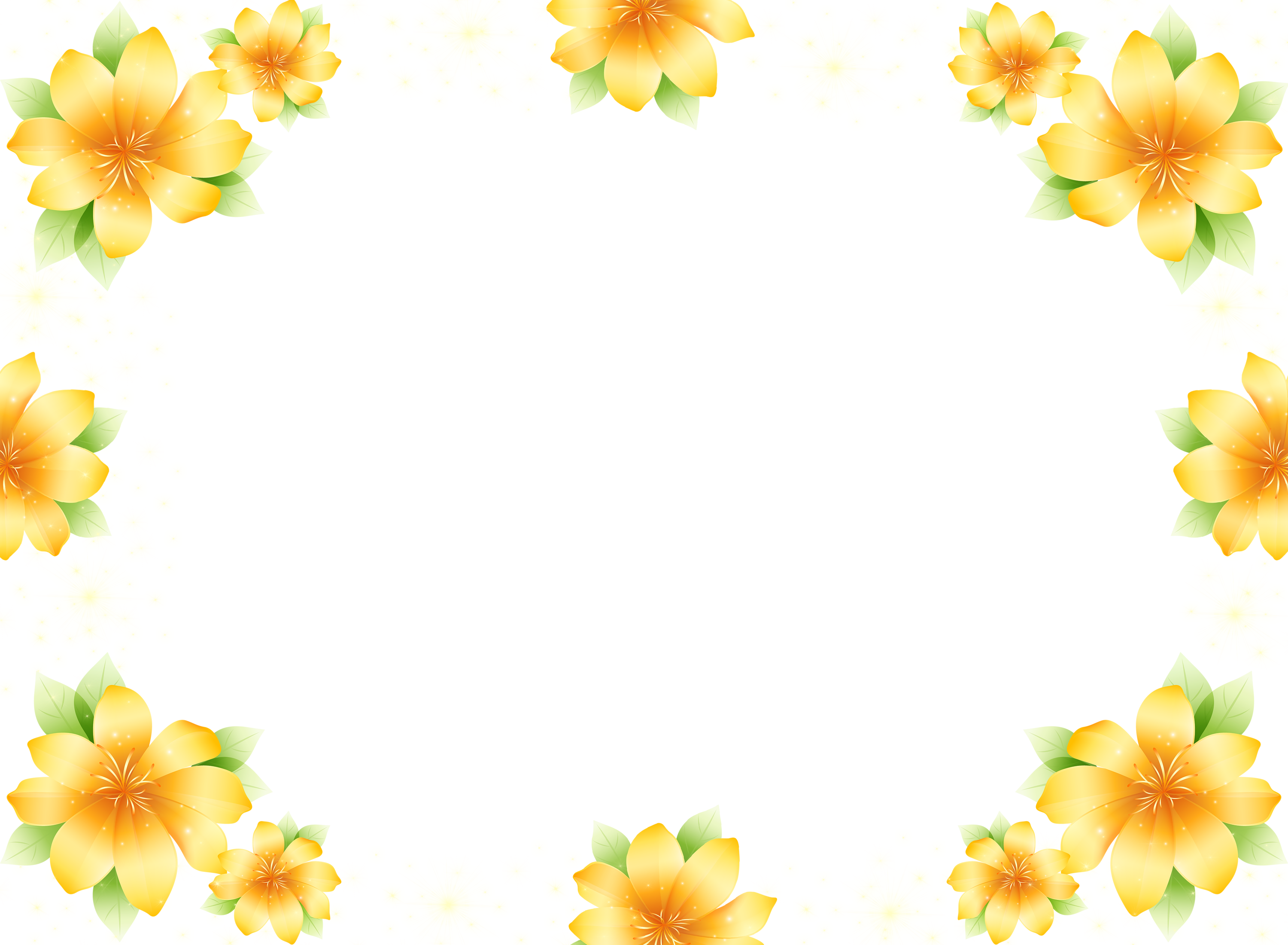 Изучили технику обкручивания мулине стеклянных бутылок
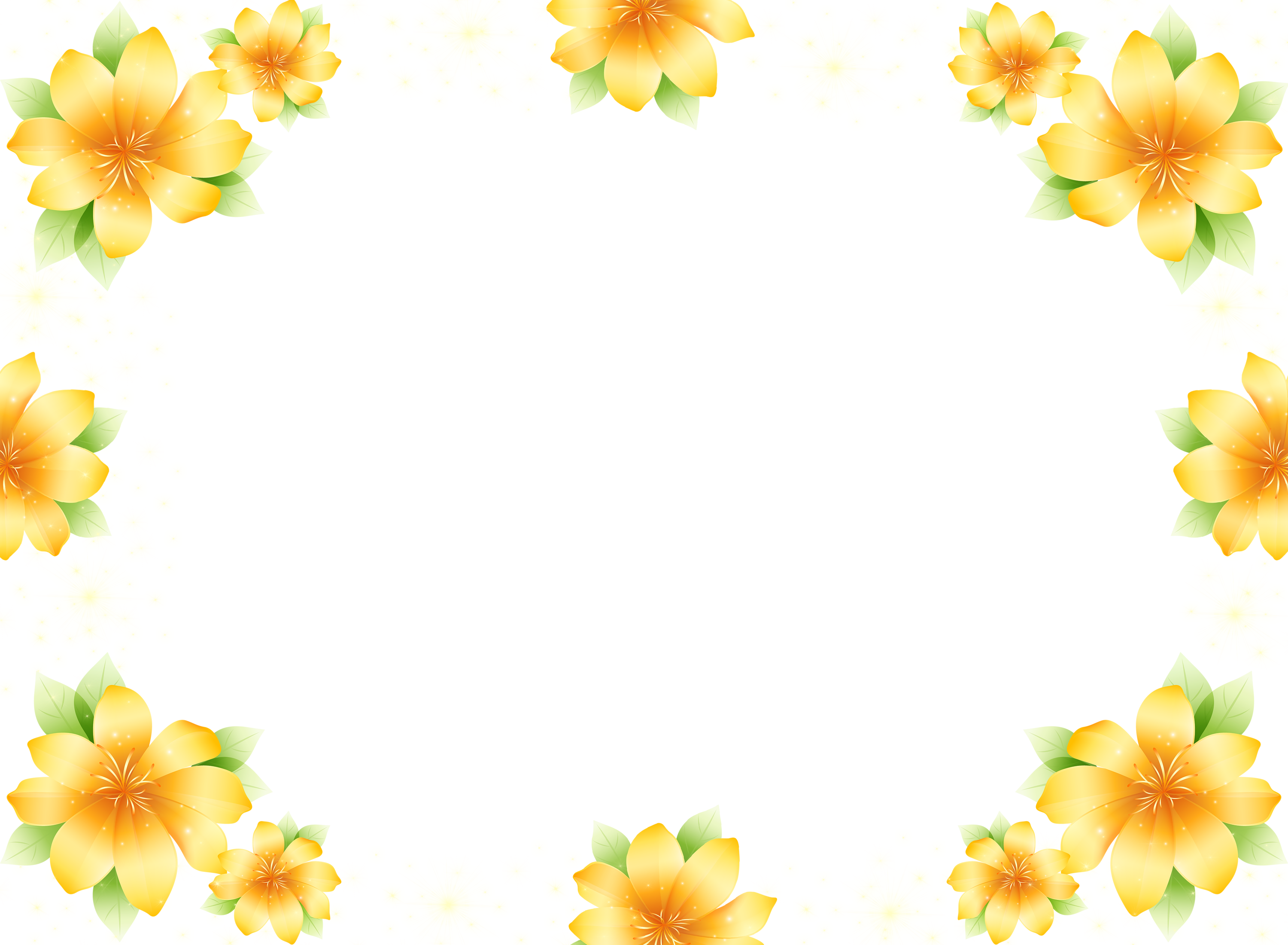 Делали роспись к Новому году и на тему зимы
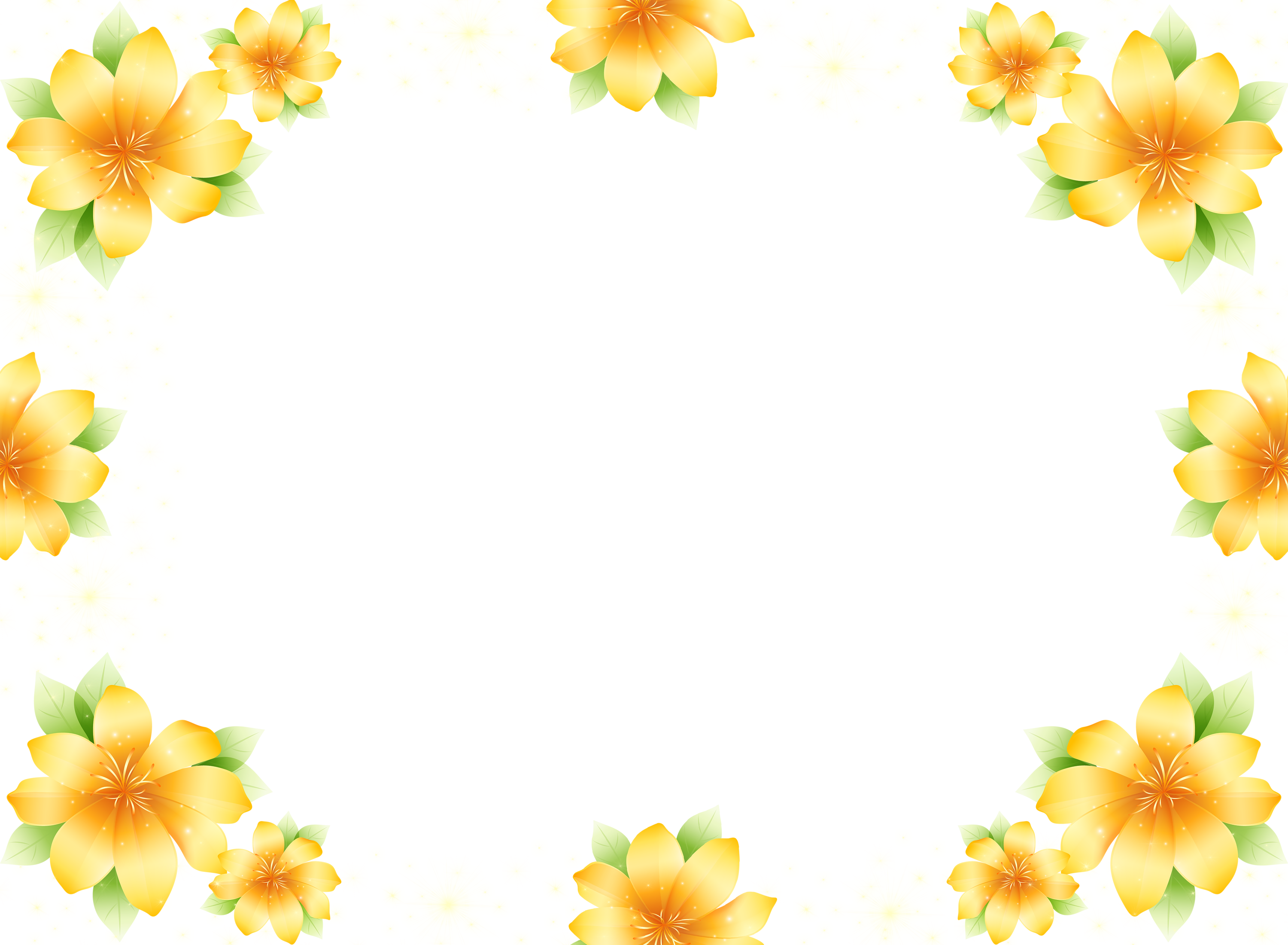 Изучали роспись деревянных изделий
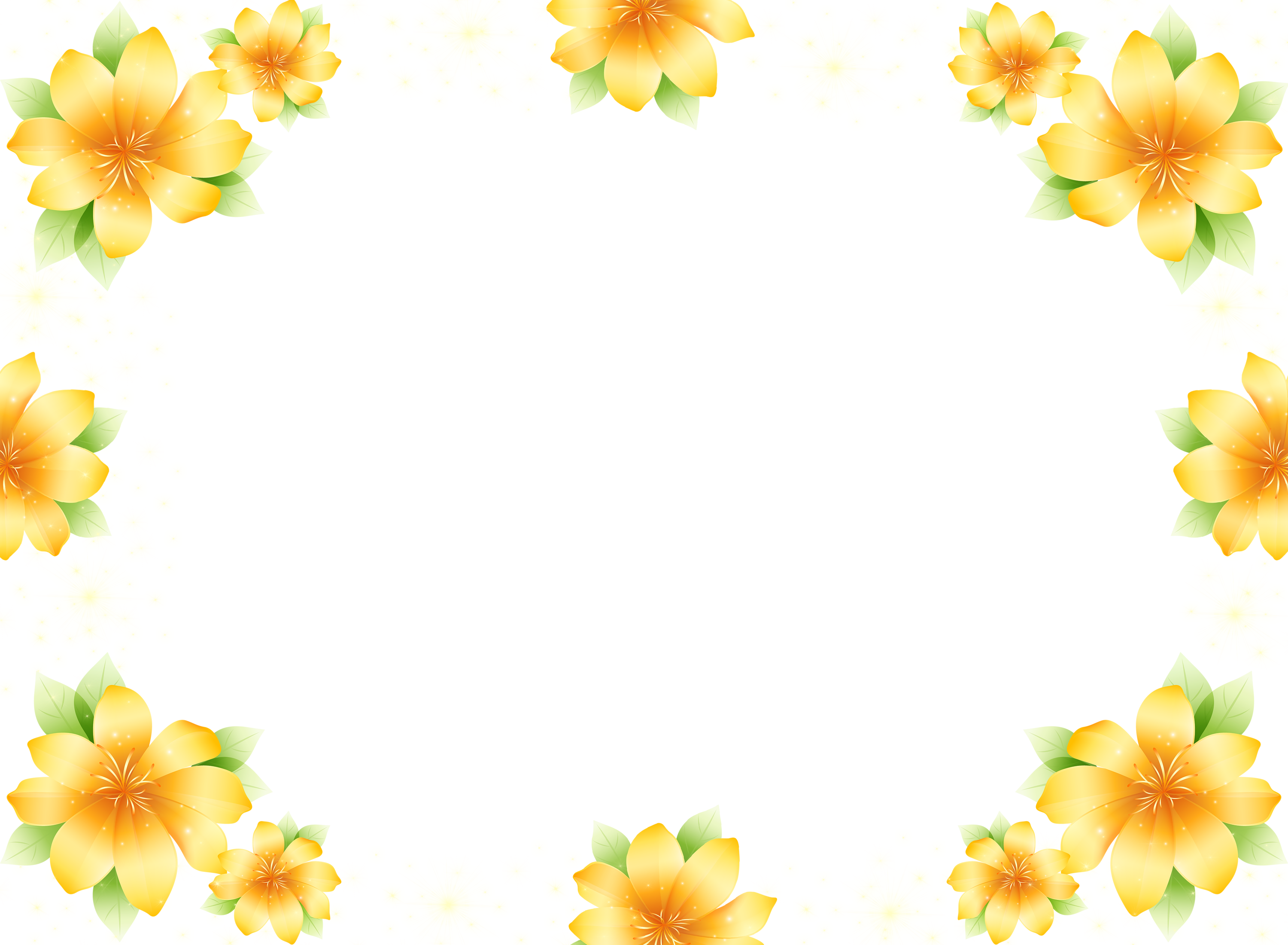 Готовимся к выставке на тему «Пасха». Так же с работами будем участвовать на фестивале уже второй год.
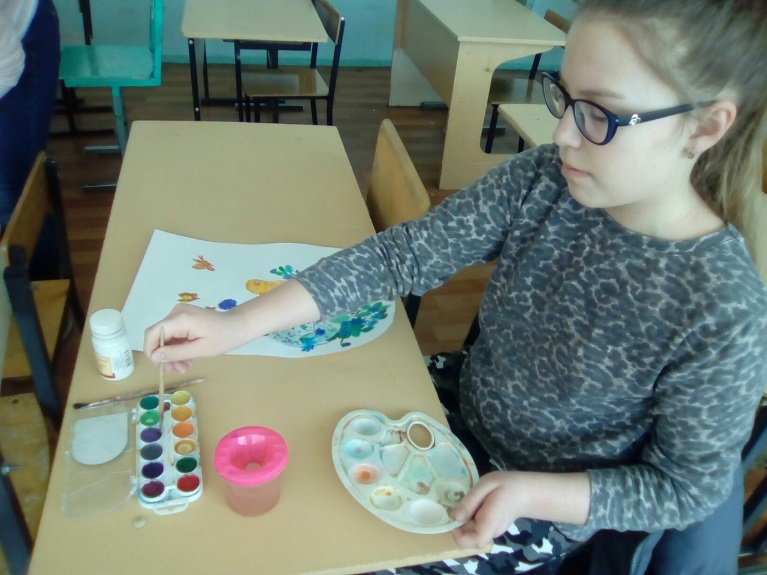 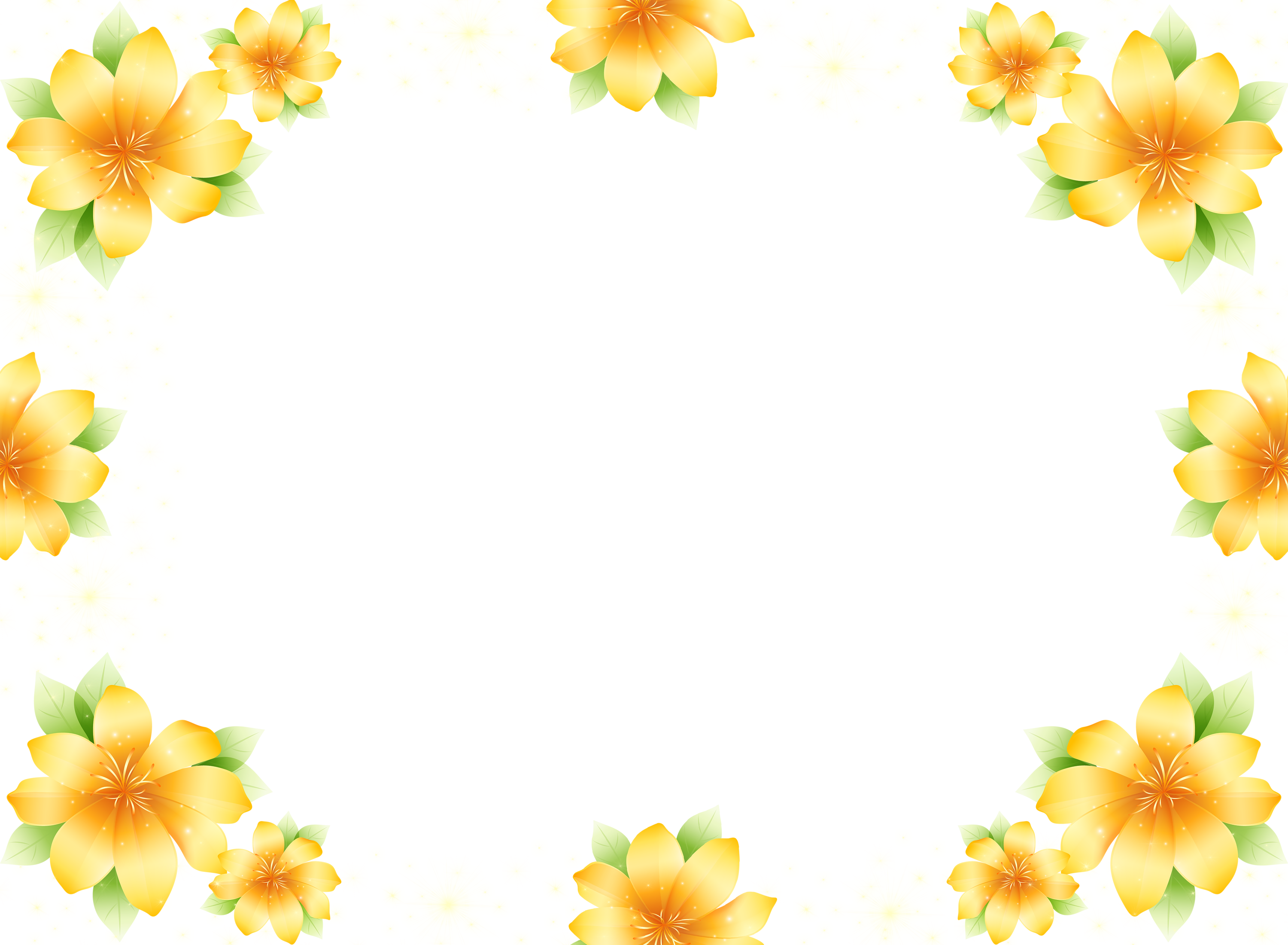 В будущем ребят ждёт ещё больше интересного и нового!
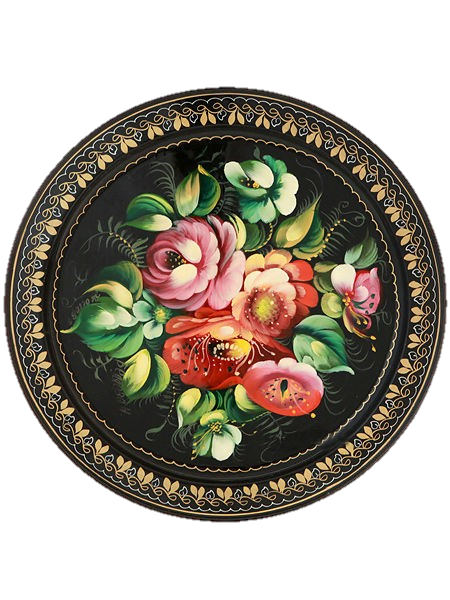 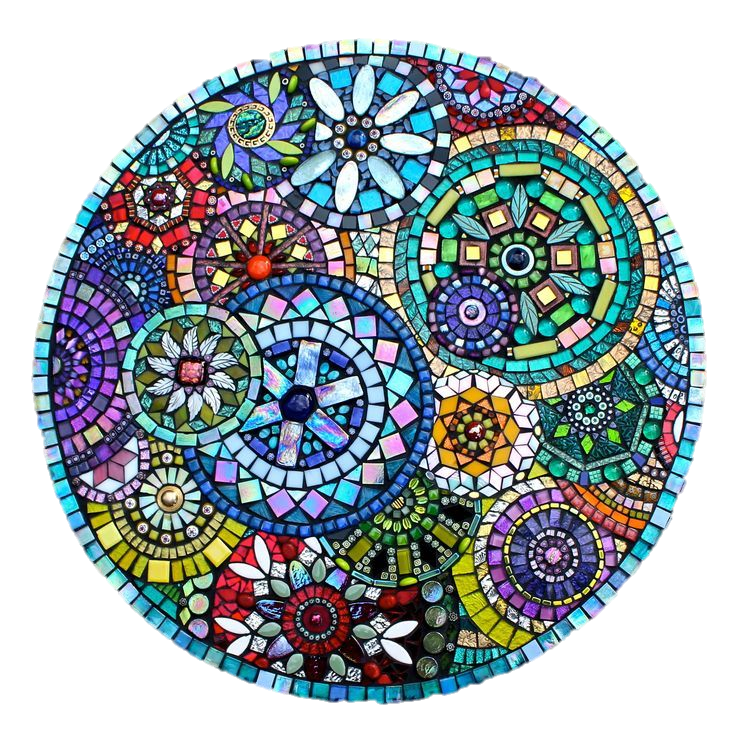 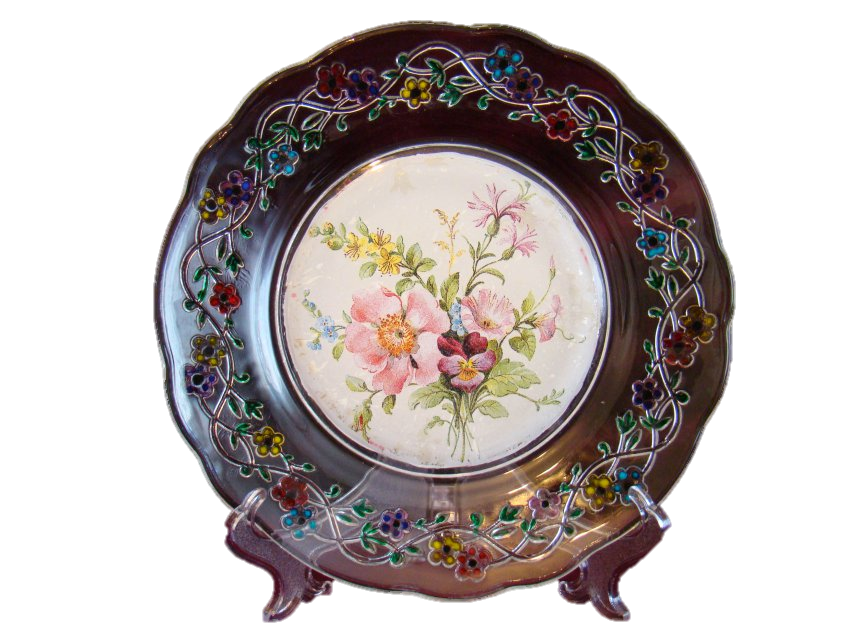 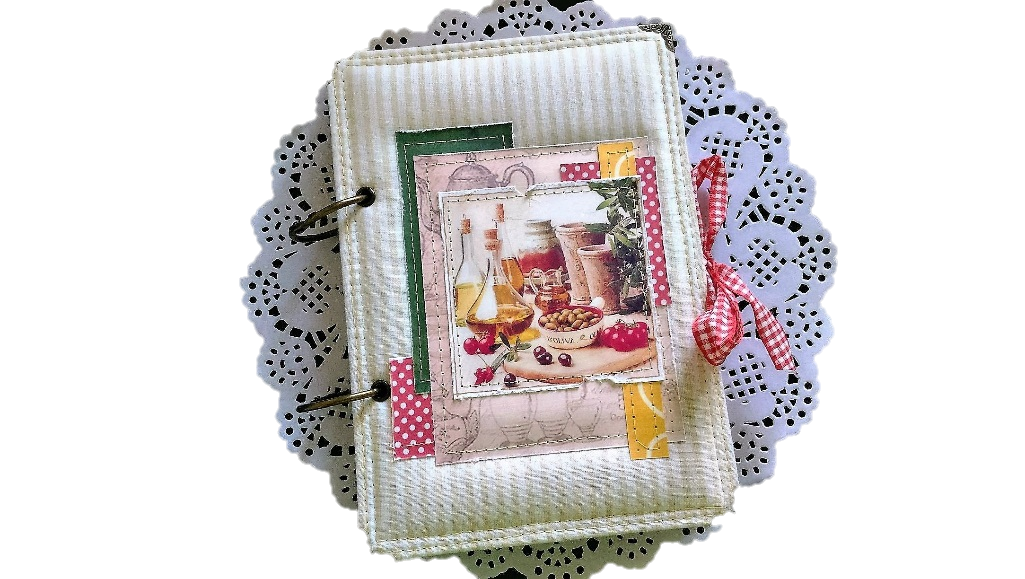 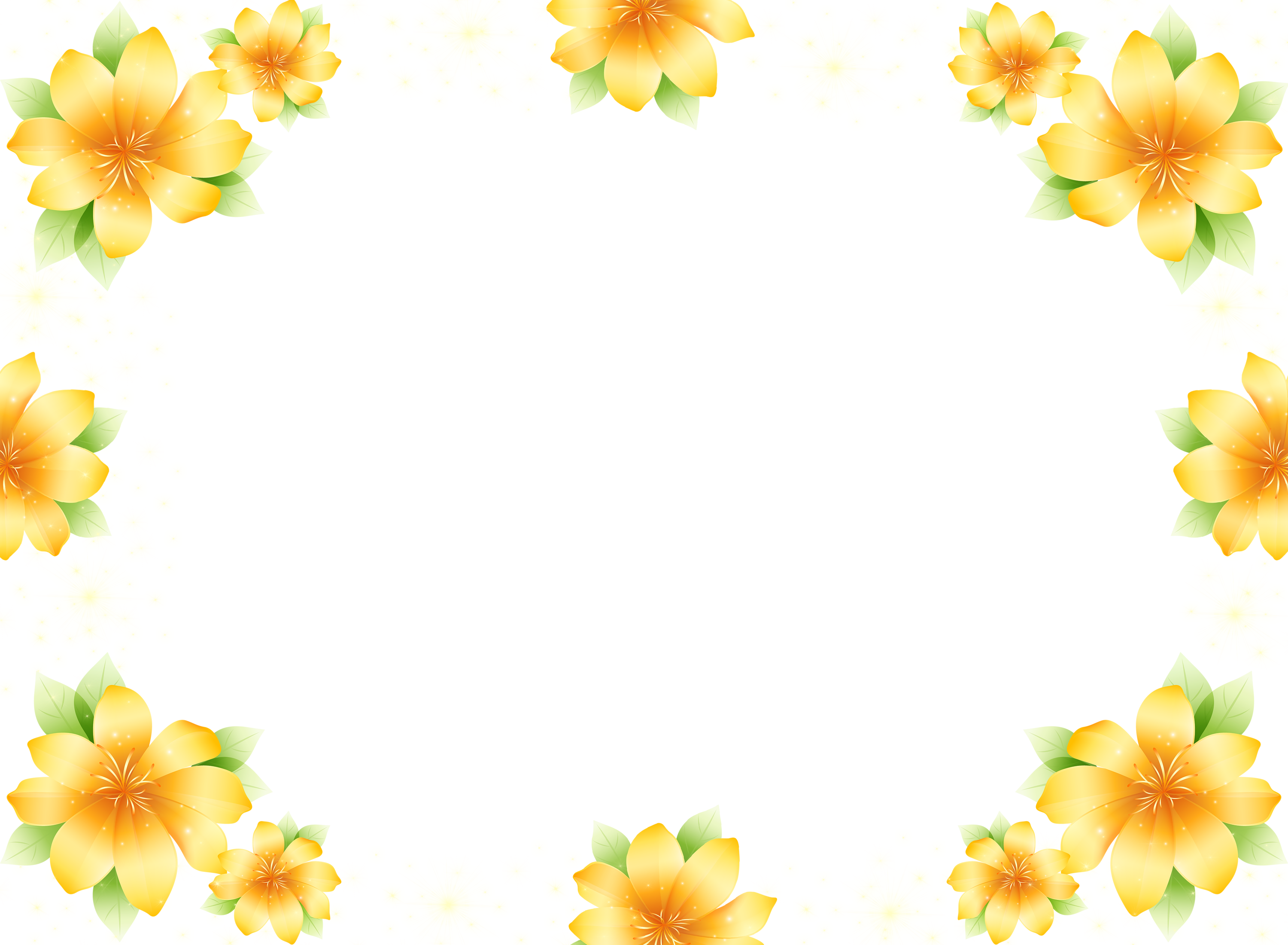 СПАСИБОЗАВНИМАНИЕ !